Моя первая программа.(Цифровая грамотность)
Презентация по информатике для 3-го класса. 
Выполнил Иванов Роман
начать
Дорогие друзья! 
Сегодня вы познакомитесь со средой программирования. А ещё после изученного материала, вам  предстоит выполнить задание для закрепления знаний. При нажатий кнопки «Начать» вы увидите вопрос, а после как найдёте правильный ответ, выберите из вариантов. С помощью кнопки «Далее» вы сможете перейти к следующему заданию.Удачи!
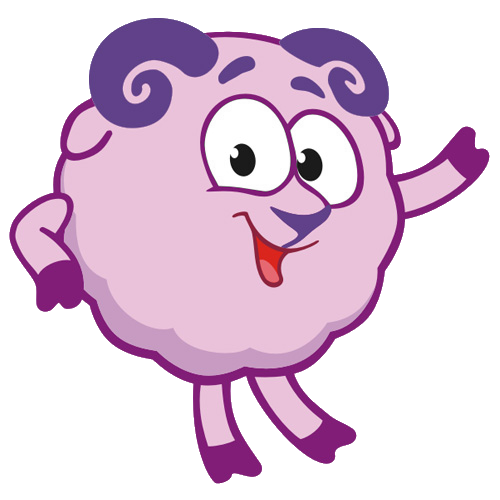 Поехали!
Алгоритм
Алгоритм -  это последовательность команд для достижения цели
Алгоритмы окружают нас повсюду:
Алгоритмы используются на всех предметах.
В жизни нас тоже кругом окружают алгоритмы.
Сама жизнь – это тоже какой-то алгоритм.
И независимо, знаем мы алгоритмы или нет, жизнь идет по алгоритму.
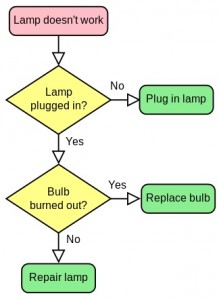 Браузер
Браузер – это специальная программа. Она помогает открыть сайты и получить информацию.
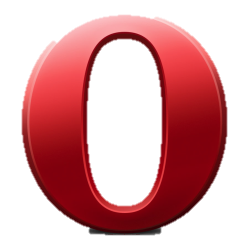 Opera 

Google

Internet Explorer

Mozila Firefox

Яндекс
Путешествовать в сети Интернет очень интересно. С помощью Интернета можно управлять разными устройствами.
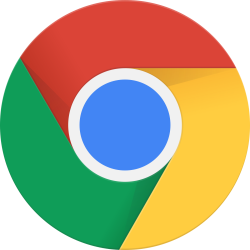 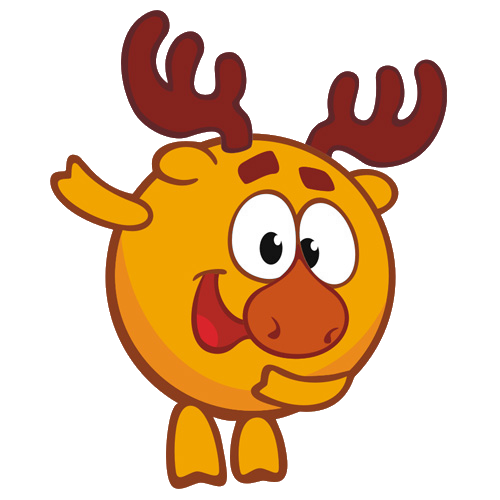 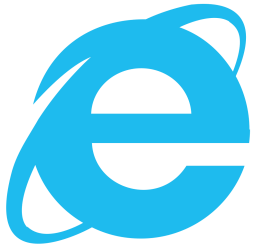 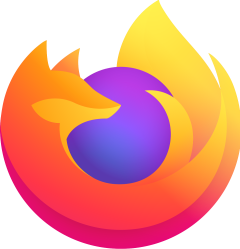 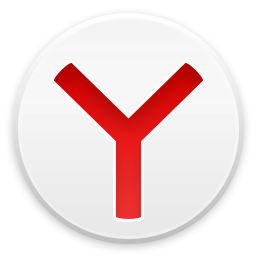 Программа Scratch
Scratch - это программа, которая собирается из разноцветных блоков.
Scratch позволит нам создавать:
собственные анимированные и интерактивные истории
мультфильмы
игры
рекламные ролики
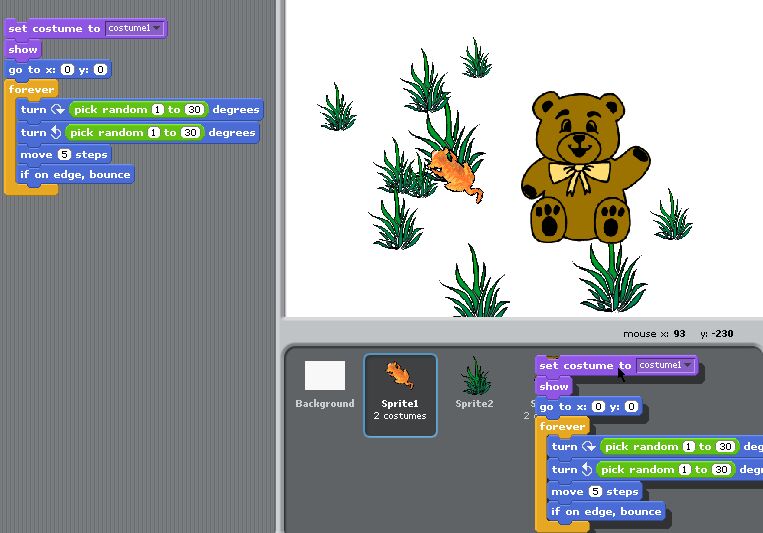 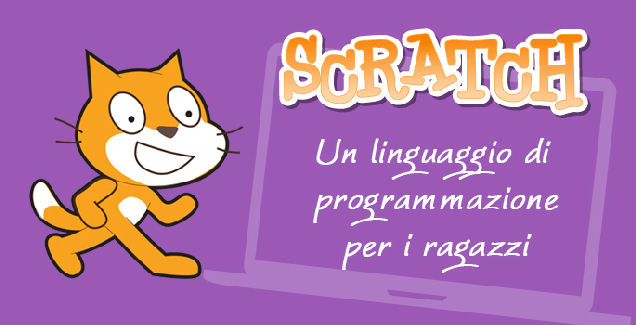 Программа КTurtle
Кturtle – программа, с помощью которой можно создать рисунки и аппликации.
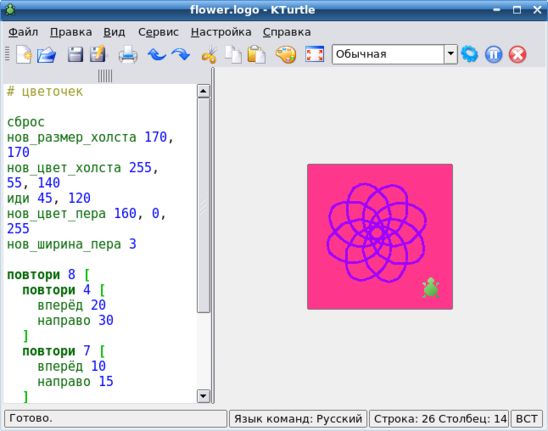 Тurtle в переводе с английского черепаха, К - от KDE – пакет образовательных программ
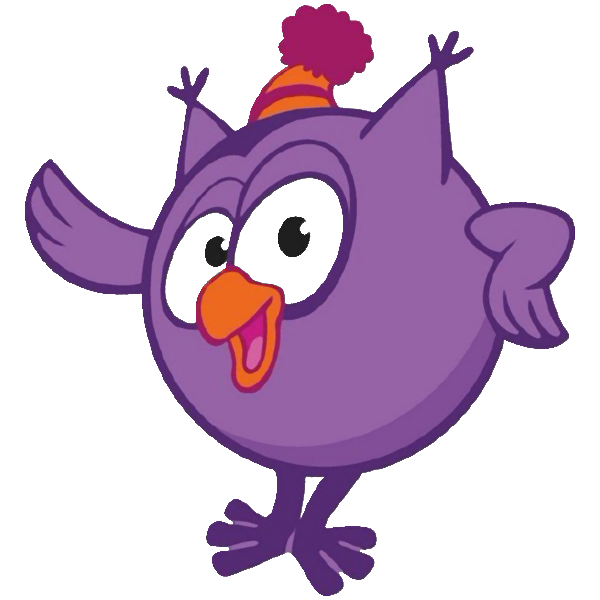 Программа LightBot
LightBot – это программа, в которой необходимо запрограммировать движение «виртуального» робота.
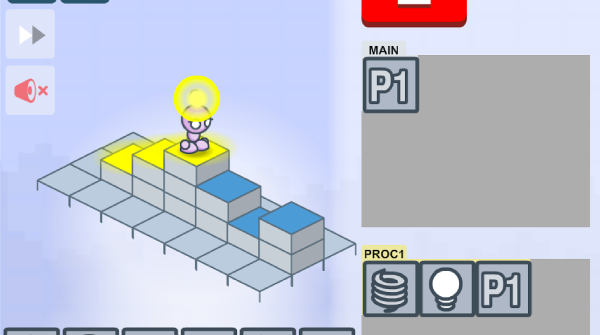 С помощью LightBot ещё можно изучать подпрограммы-процедуры!
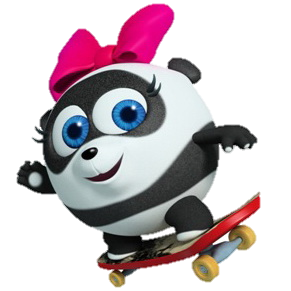 Урок цифры
Урок цифры - всероссийский образовательный проект в сфере информационных технологий.
Это возможность получить знания от ведущих технологических компаний: 
Яндекса
«Лаборатории Касперского»
Фирмы «1С»
Кодвардса 
Mail.Ru Group
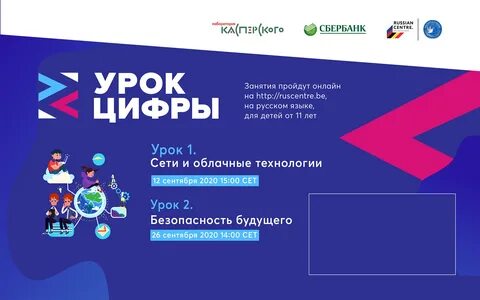 Викторина
Вот вы и познакомились со средой программирования! А теперь давайте проверим, как вы усвоили новый материал с помощью небольшой викторины! 
Удачи!
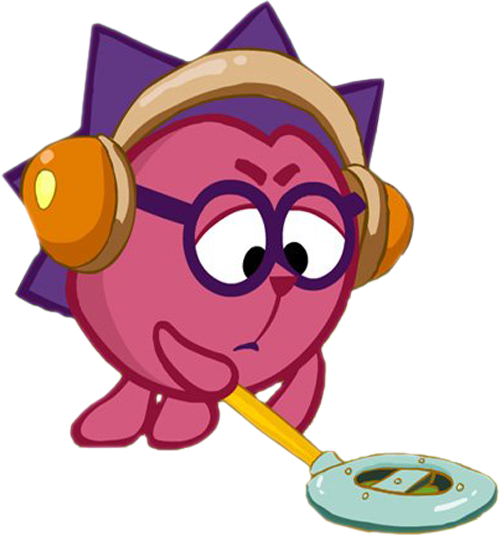 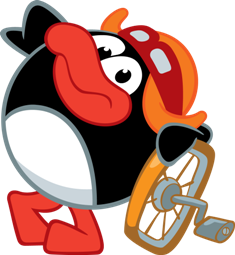 СТАРТ!
Вопрос №1
Как называется последовательность команд для достижения цели?
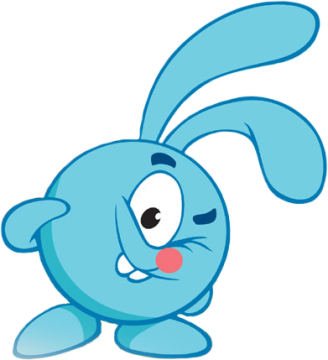 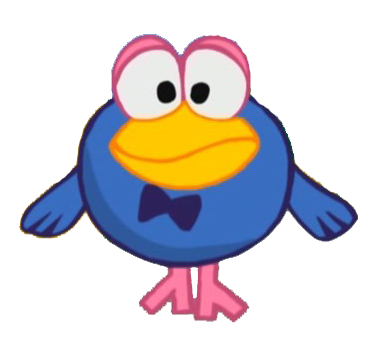 АЛГОРИТМ
УРОК ЦИФРЫ
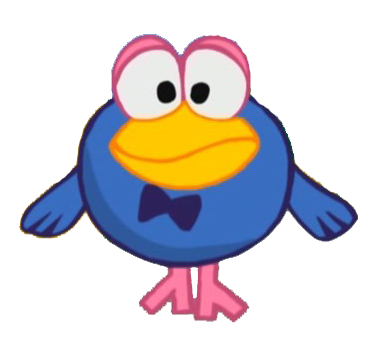 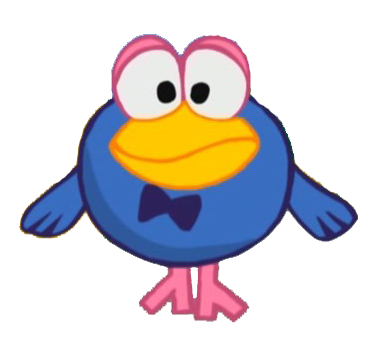 ПРОГРАММА LightBot
БРАУЗЕР
Вопрос №2
Как называется программа, в которой необходимо запрограммировать «виртуального» робота?
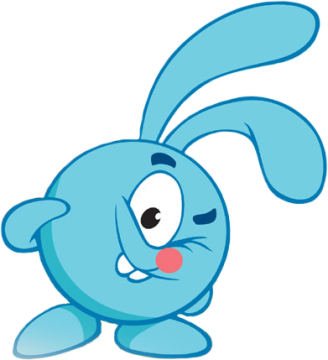 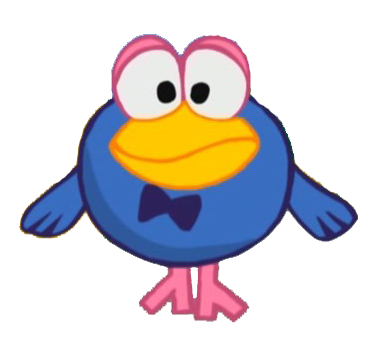 GOOGLE
SCRATCH
LightBot
ЯНДЕКС
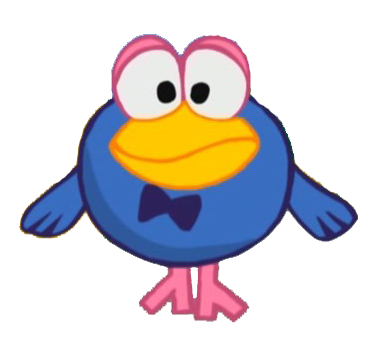 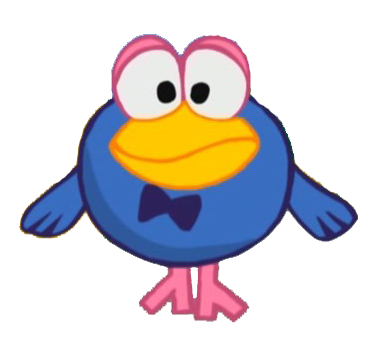 Вопрос №3
Какая из нижеперечисленных программ является браузером?
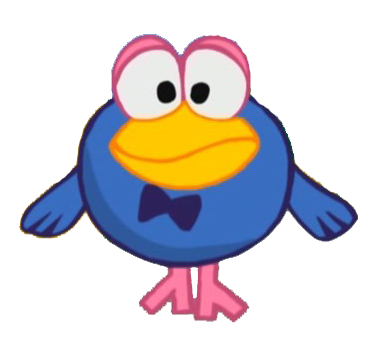 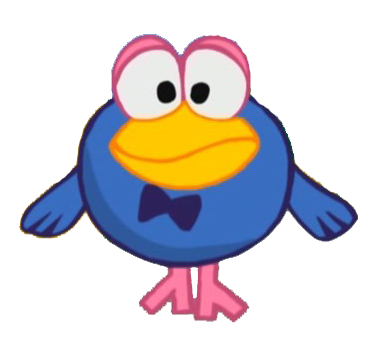 GOOGLE
LightBot
SCRATCH
АЛГОРИТМ
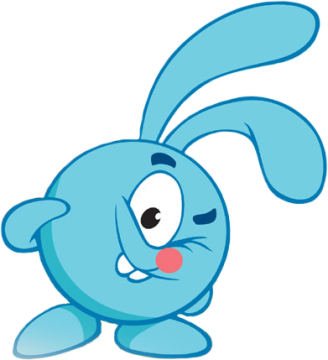 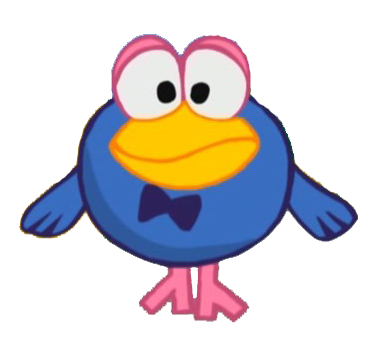 Вопрос №4
С помощью какой программы можно создавать мультфильмы и рекламные ролики?
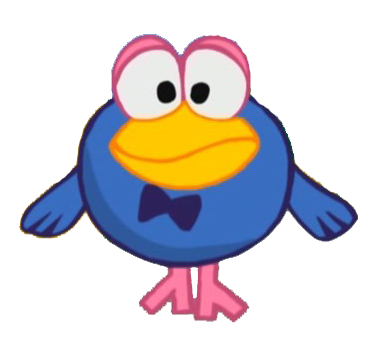 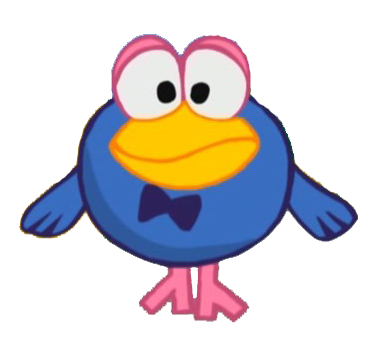 SCRATCH
KTURTLE
LightBot
АЛГОРИТМ
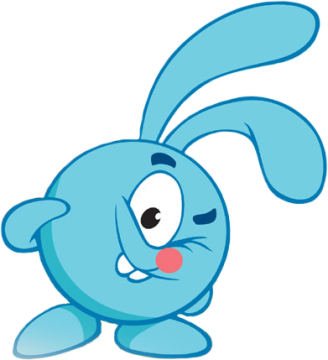 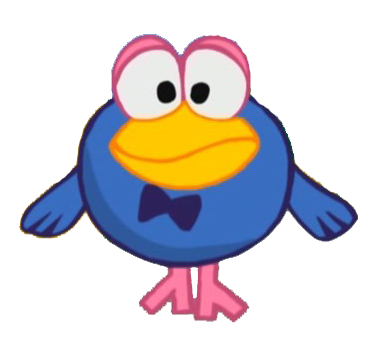 Вопрос №5
Подвести итог
С помощью какой программы можно создавать рисунки и аппликации
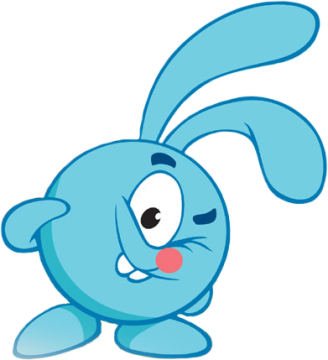 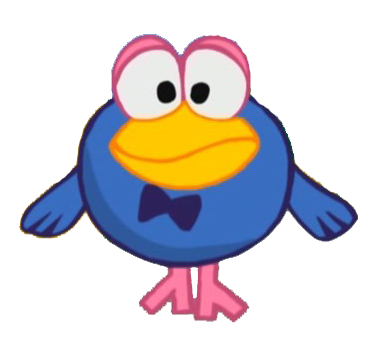 KTURTLE
GOOGLE
SCRATCH
LightBot
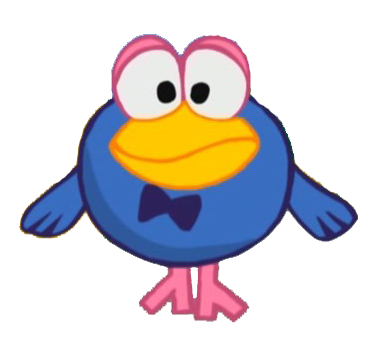 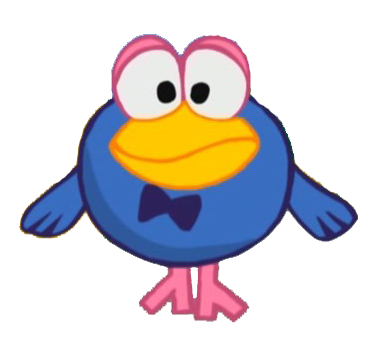 Поздравляем
Молодцы, дорогие друзья!Вы справились с задачей! Выполнили все задания на ура!В дальнейшем вас ждут еще более интересные задания!Удачи вам!
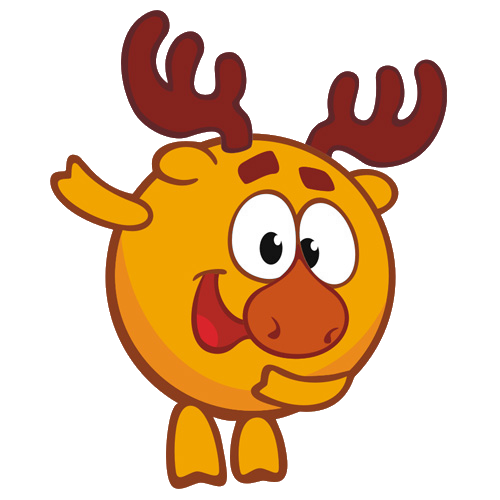 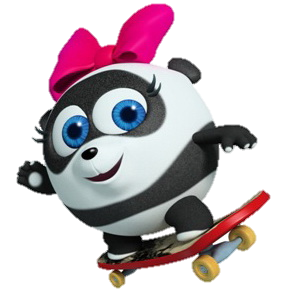 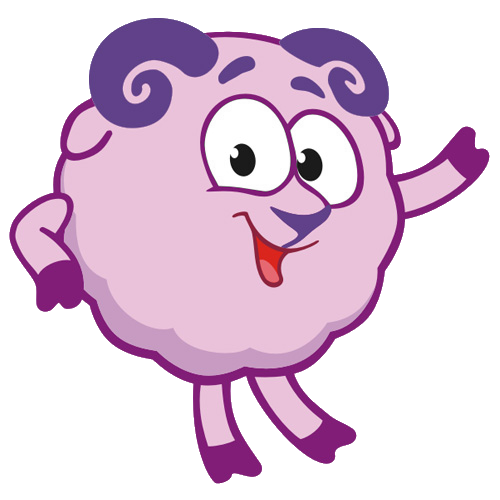